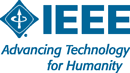 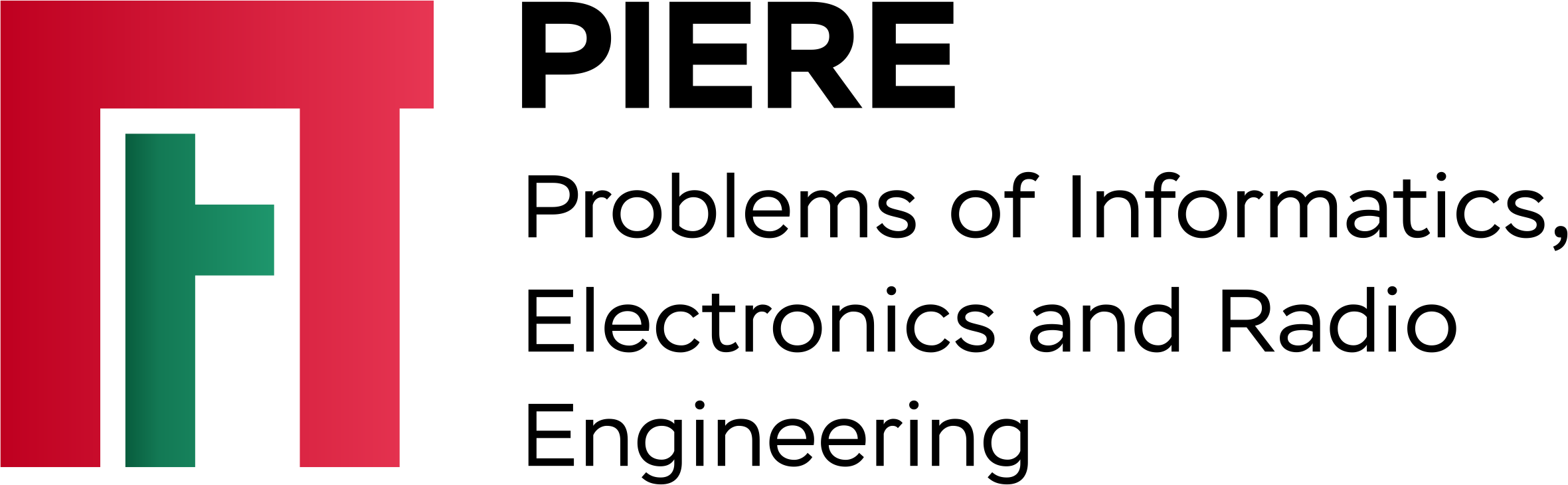 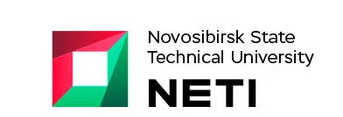 Presentation Title
Author
Company/Organization
Contacts (email)
PIERE 2020, 10 - 11 December, Russia
Title of Presentation
Landscape Format
Minimum of information on each slide
Highlight main points
Use photos, charts, graphs
No commercialism/advertising
2
Title of Presentation
3
Title of Presentation
4
Title of Presentation
5
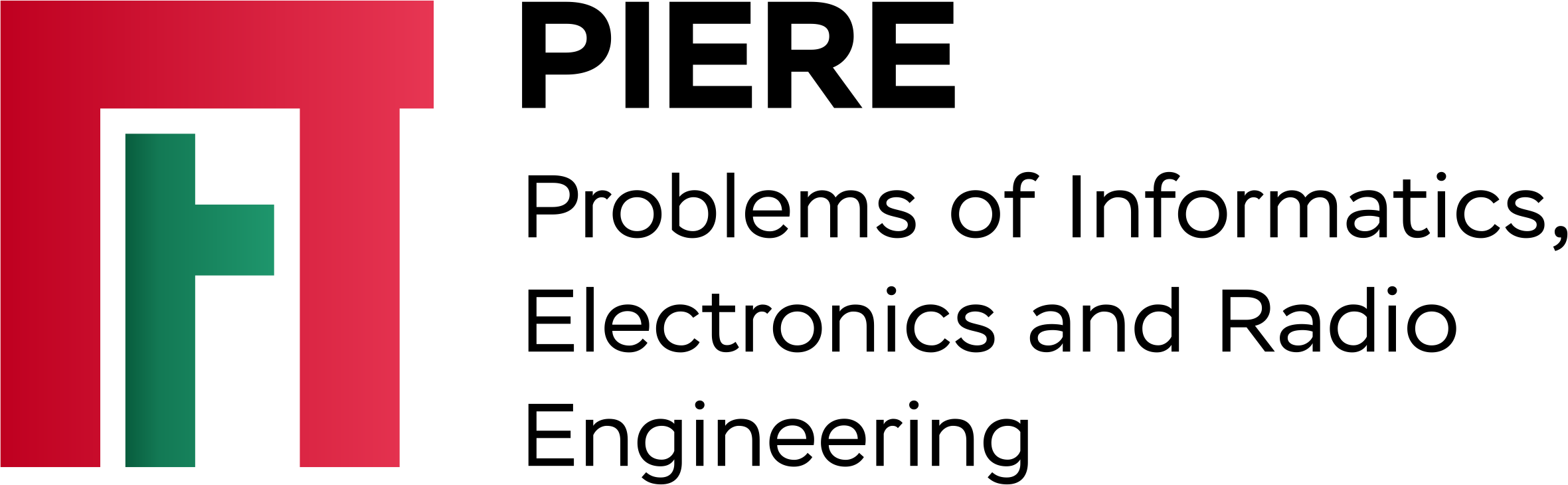 Presentation Title
Author
Company/Organization
Contacts (email)
PIERE 2020, 10 - 11 December, Russia